¿Existe diferencias en la incidencia de eventos cardiovasculares mayores entre sujetos clasificados como hipertensos estadio I, en comparación con sujetos con PA óptima <120/80 mmHg según la nueva clasificación HTA sistémica establecida por la ACC/AHA en la guía de Octubre 2017



Monitor: Dra Raquel González
Grupo 4:
Dr Miguel Hidalgo R3 (Ponente)
Dra Marta Guevara R2(Relator)
Dra Ivette Damelio R2
Dr Mauro Barrios R1

Febrero, 2018
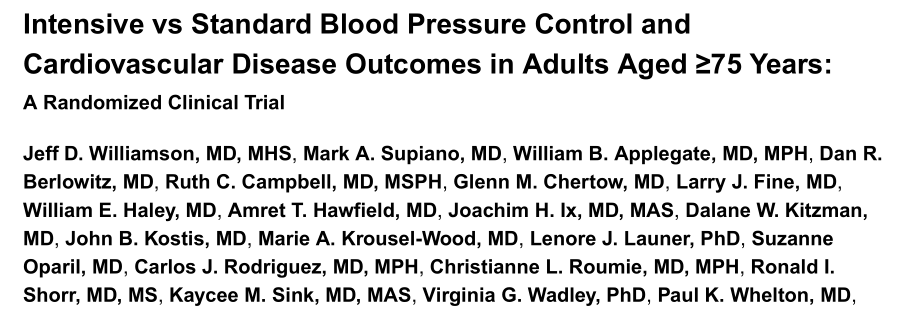 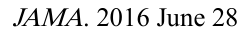 introducción
En Estados Unidos el 75% de la población mayor de 75 años tiene HTA, para quienes las complicaciones de la enfermedad cardiovascular son la principal causa de discapacidad, morbilidad y mortalidad.

El Programa de Hipertensión Sistólica en el Anciano demostró que el beneficio de la terapia antihipertensiva se limitaba a los participantes sin una disminución de la capacidad física.

Por el contrario, los análisis de la hipertensión en el ensayo muy HYVET mostraron un beneficio constante con la terapia antihipertensiva en los resultados independientemente del estado de fragilidad

El SPRINT informó recientemente que los participantes asignados a un objetivo de tratamiento intensivo con PAS inferior a 120 mm Hg frente al objetivo de tratamiento estándar con PAS de menos de 140 mm Hg tenían un riesgo relativo menor del 25% de eventos cardiovasculares mayores y muerte.
metodología
diseño del estudio
Estudio multicéntrico, abierto, aleatorizado, controlado, realizado en  102 centros clínicos de Estados Unidos y Puerto Rico, con un seguimiento planificado de 6 años

Todos los sujetos incluidos firmaron consentimiento informado

Una junta no cegada de monitoreo de seguridad e información independiente, vigilaron los resultados de prueba y eventos de seguridad.

El estudio fue aprobado por la junta de revisión institucional en cada sitio de estudio participante

Recibieron patrocinio de diversas instituciones (NHLBI, Diabetes, Stroke, Digestivo, Renal y envejecimiento, así como apoyo económico (Bayer, Aztrazeneca, Takeda, Merck, Medtronic)
Inclusión       /      exclusión
>50 AÑOS

PRESIÓN ARTERIAL SISTÓLICA 130-180 MMHG

RIESGO INCREMENTADO DE EVENTOS CARDIOVASCULARES
DM TIPO 2
ACV PREVIO
SINTOMAS DE IC EN LOS ULTIMOS 6 MESES
FE <35%
DIAGNÓSTICO O TRATAMIENTO PARA DEMENCIA
EXPECTATIVA DE VIDA < 3 AÑOS
PERDIDA NO INTENCIONAL DE PESO >10% DE PESO CORPORAL EN LOS ULTIMOS 6 MESES
PAS <110 mmHg O RESIDIR EN UN HOGAR DE ANCIANOS
Medidas de estudio
Los datos sociodemográficos se recogieron al inicio del estudio, mientras que los datos clínicos y de laboratorio se obtuvieron al inicio del estudio y cada 3 meses.  

La presión arterial se determinó utilizando la media de 3 lecturas automáticas del manguito de tamaño adecuado, tomadas con un minuto de diferencia después de 5 minutos de descanso silencioso sin personal en la sala.

La velocidad de la marcha se midió a través de una caminata cronometrada de 4 m, realizada dos veces a la velocidad habitual del participante desde un comienzo en pie. La mas rápida de las 2 velocidades de marcha (medidas en metros / segundo) se utilizó en el análisis.

El estado de fragilidad en la aleatorización se cuantificó utilizando un índice de fragilidad de 37 ítems.
seguimiento
Los participantes fueron vistos mensualmente durante los primeros 3 meses y cada 3 meses a partir de entonces.

Los medicamentos para los participantes en el grupo de tratamiento intensivo se ajustaron mensualmente para alcanzar una presión arterial sistólica de menos de 120 mmHg.

Para los participantes en el grupo de tratamiento estándar, los medicamentos se ajustaron para alcanzar una presión arterial sistólica de 135 a 139 mmHg y la dosis se redujo si la presión arterial sistólica era inferior a 130 mm Hg en una visita única o inferior a 135 mm Hg en dos visitas consecutivas

El ajuste de la dosis se basó en una media de tres mediciones de la presión arterial en una visita al consultorio mientras el paciente estaba sentado y después de 5 minutos de reposo silencioso.
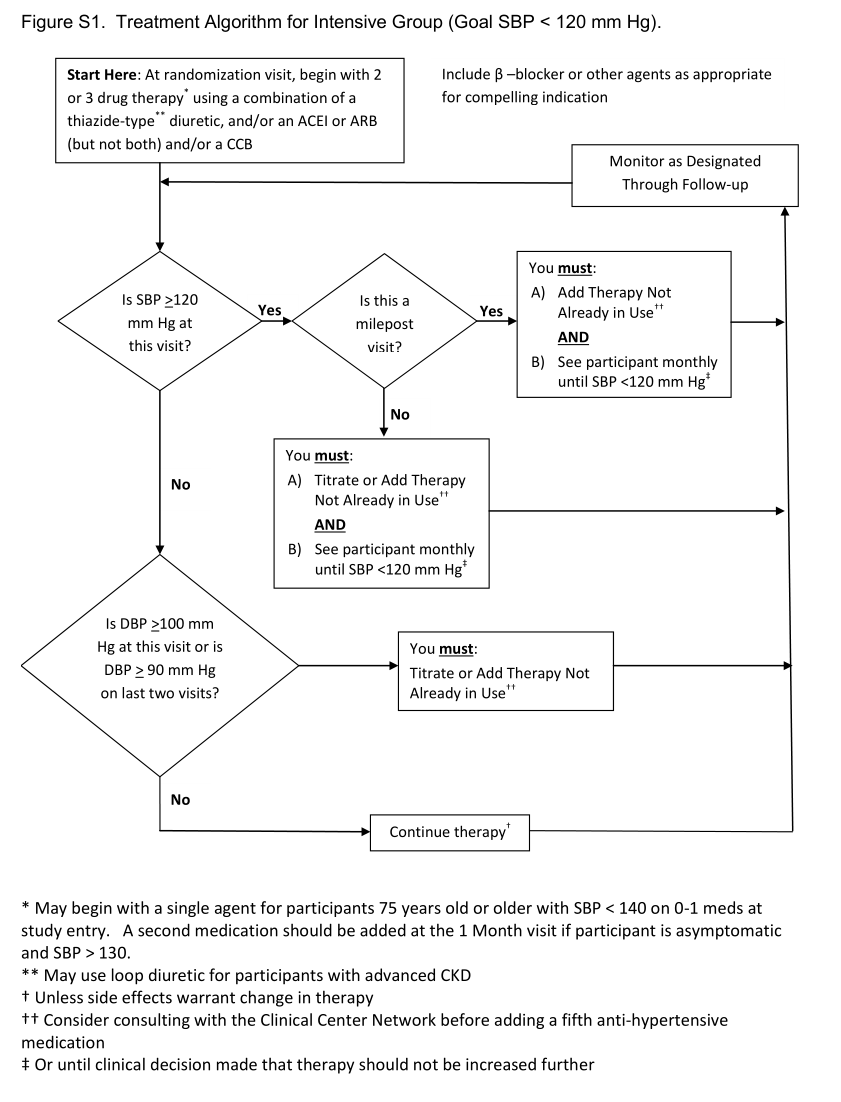 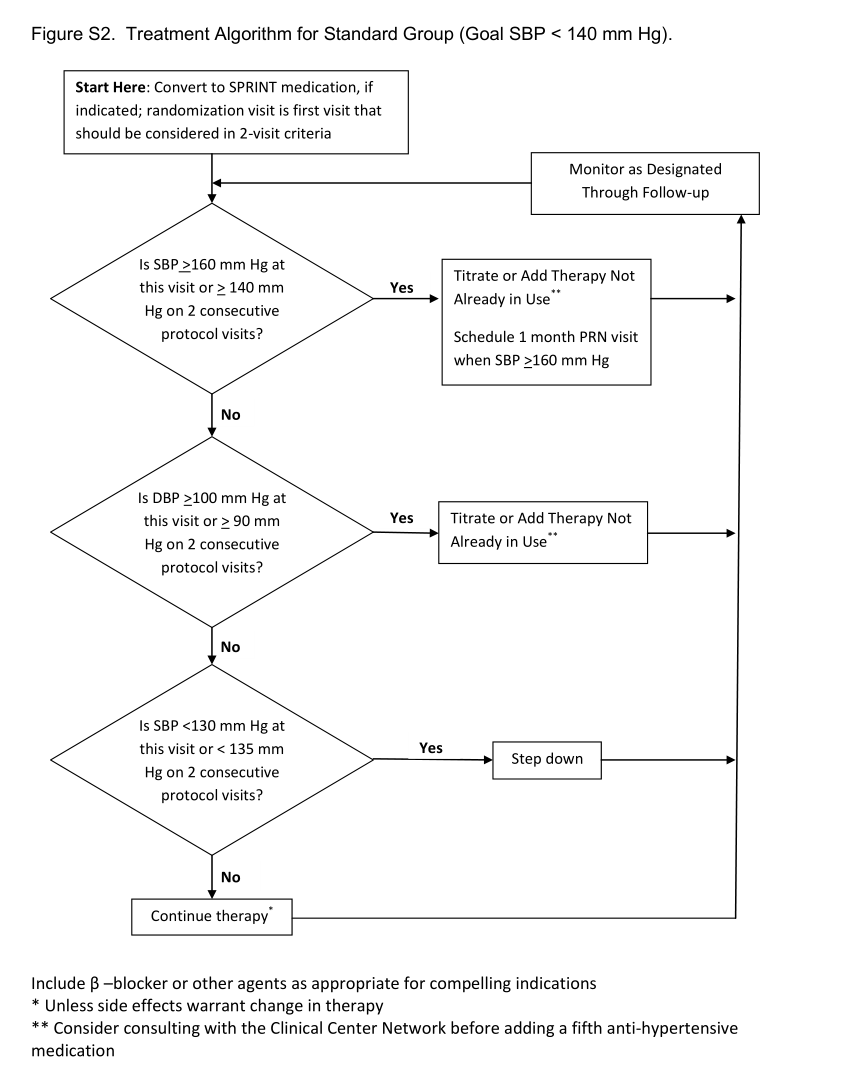 Definición de variables
RIESGO CARDIOVASCULAR INCREMENTADO:  1 O MÁS CRITERIOS

Enfermedad cardiovascular clínica o subclínica que no sea un accidente cerebrovascular 

ERC excluyendo la enfermedad renal poliquística, con una TFG de 20 a menos de 60 ml/min calculada con MDRD

Riesgo a 10 años de enfermedad cardiovascular del 15% o más sobre la base del puntaje de riesgo de Framingham

Edad de 75 años o más.
Definición de variables
EVENTOS ADVERSOS SERIOS:

Eventos que fueron fatales o amenazan la vida, dieron como resultado una discapacidad significativa o persistente, requirieron hospitalización o resultaron en hospitalización prolongada. 

Eventos médicos que el investigador juzgó como un peligro o daño significativo para el participante y requirieron intervención médica o quirúrgica para prevenir cualquiera de estos. 

Hipotensión, síncope, caídas perjudiciales, anomalías electrolíticas y bradicardia. Los episodios de lesión renal aguda (o insuficiencia renal aguda) se controlaron si conducían a la hospitalización y se informaron en el resumen del alta hospitalaria.
Puntos finales
Puntos finales
Análisis estadísticos
Modelos lineales mixtos con covarianza no estructurada
Diferencias longitudinales de PAS
Tiempo de aparición de PFP, PFS, E.Ad, retiro, Ind Frag, Vel Marcha (TTO)
Modelos de regresión de riesgos proporcionales de Cox
Modelo de riesgo de subdistribución de Fine y Gray
PFP
Todas las Hipótesis
Nivel de significancia< 0,05, 2 colas.
Cálculo de la muestra
resultados
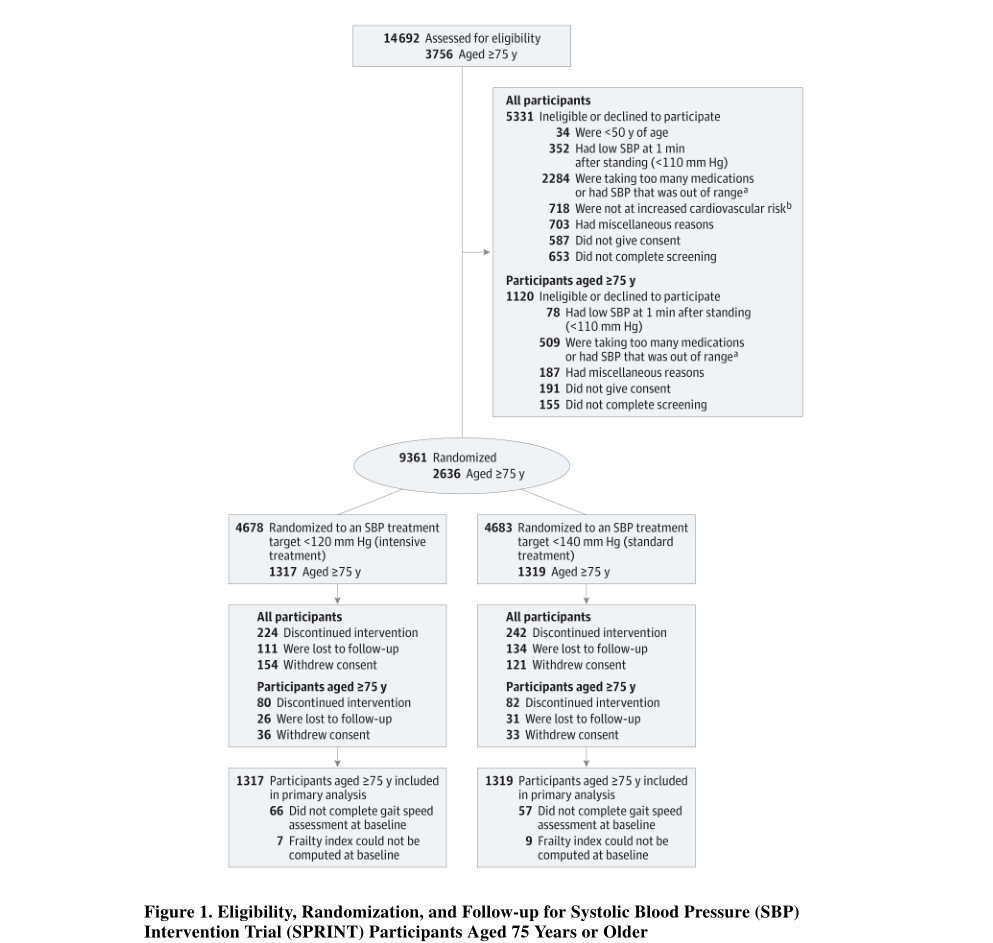 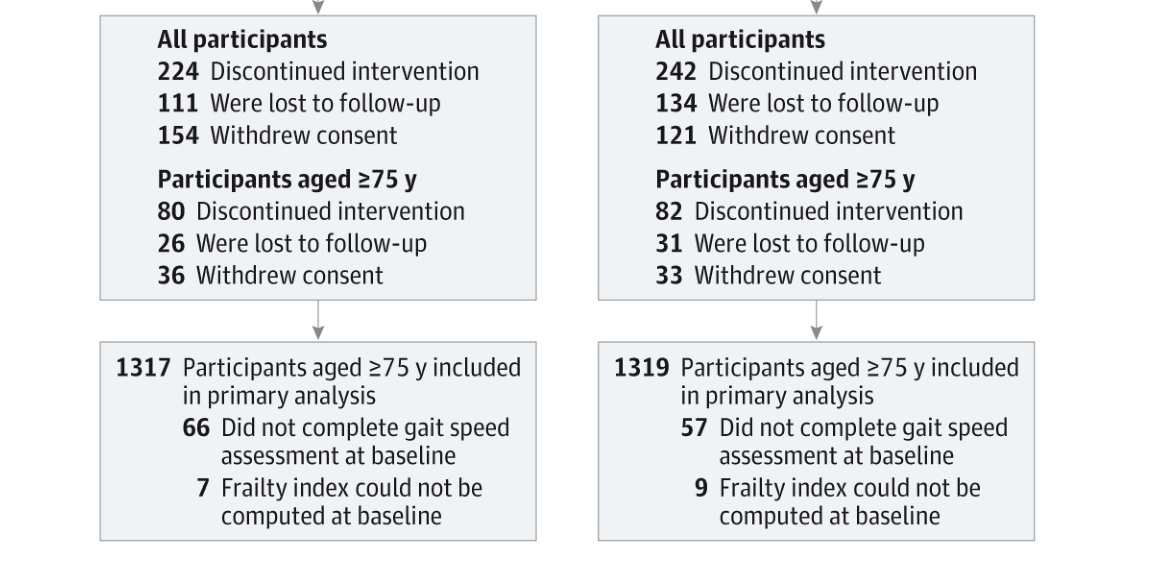 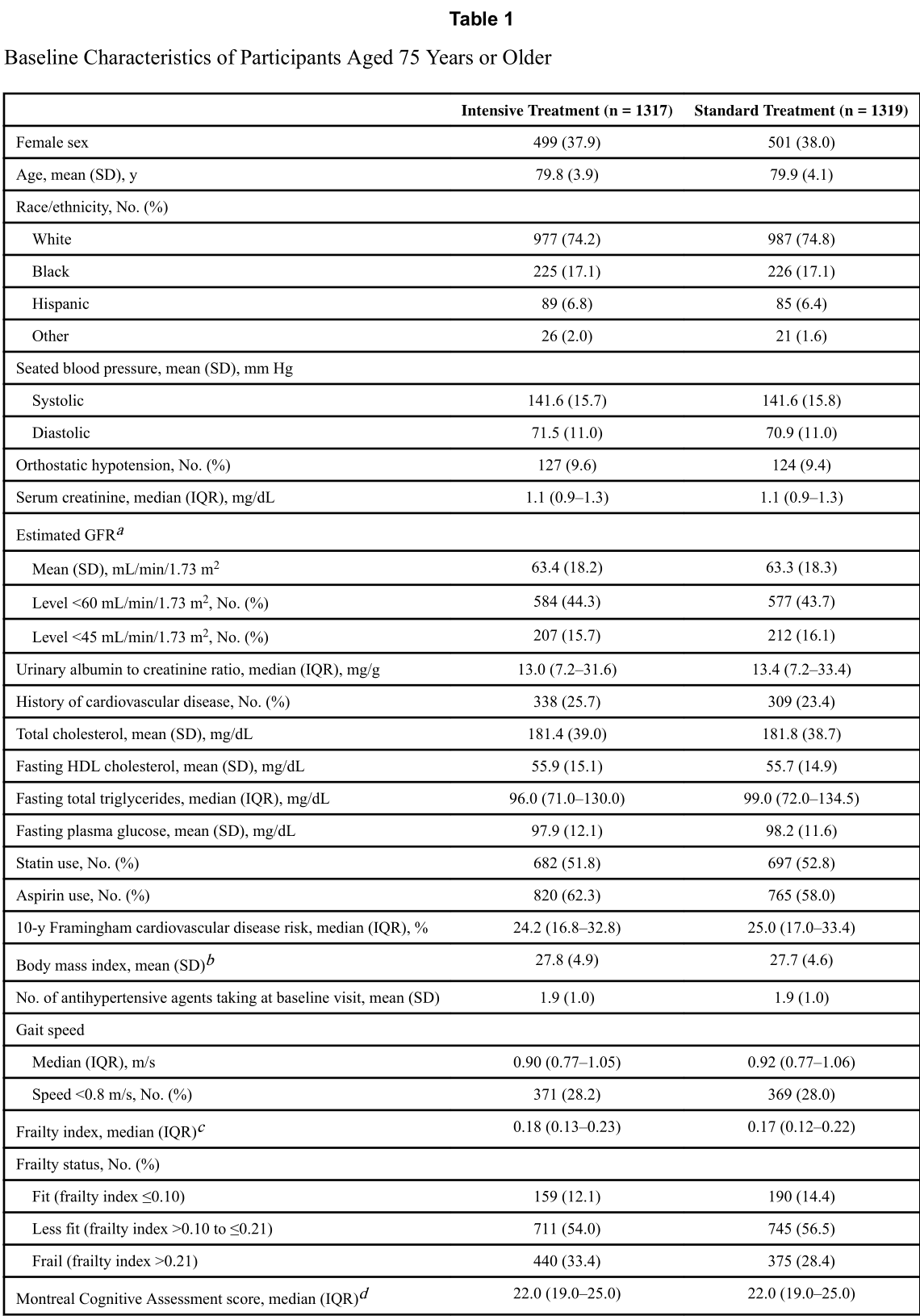 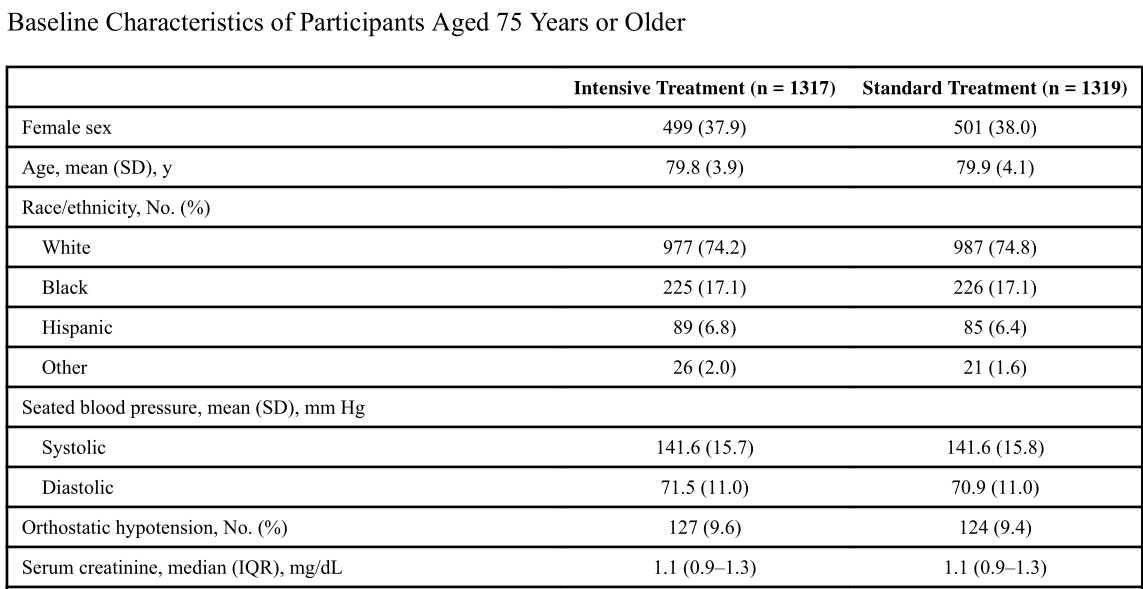 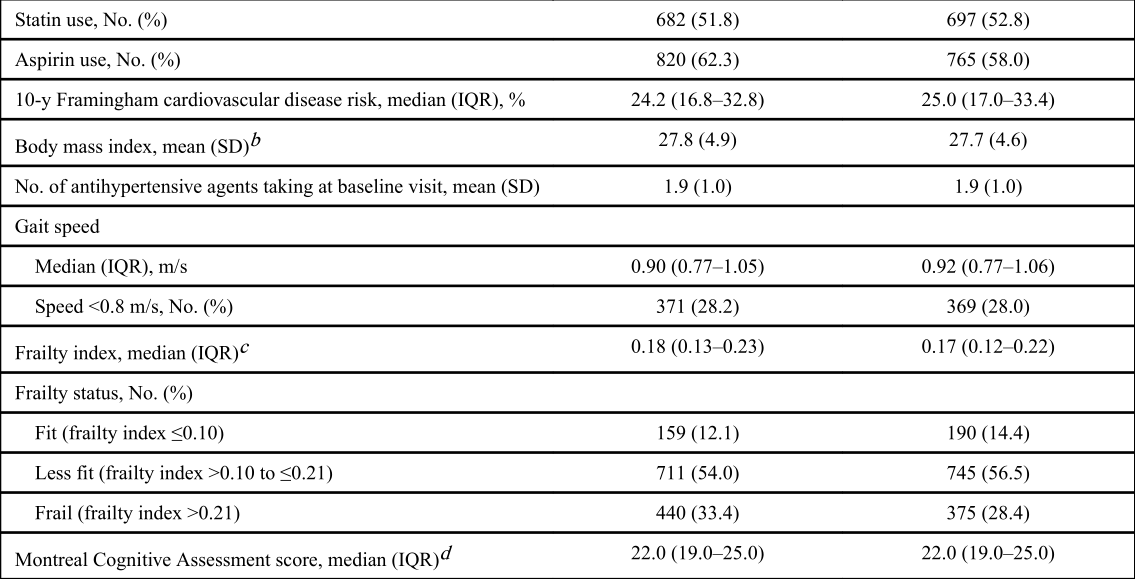 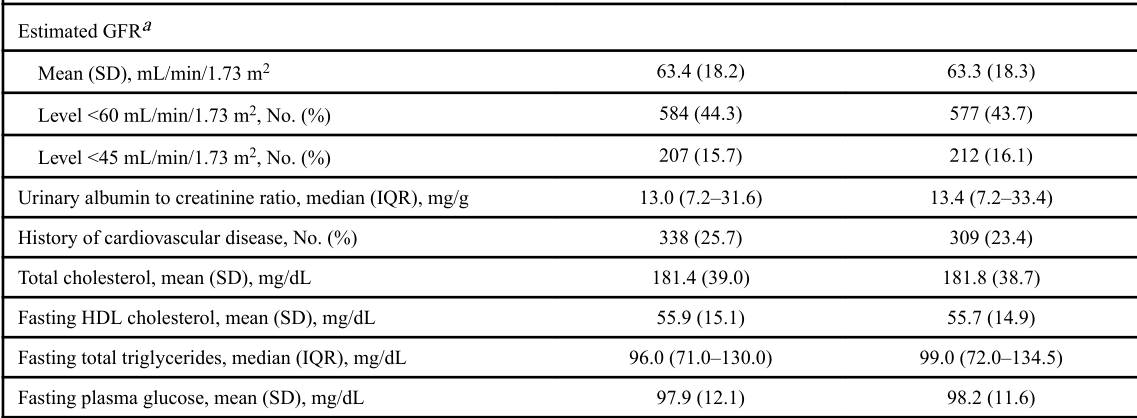 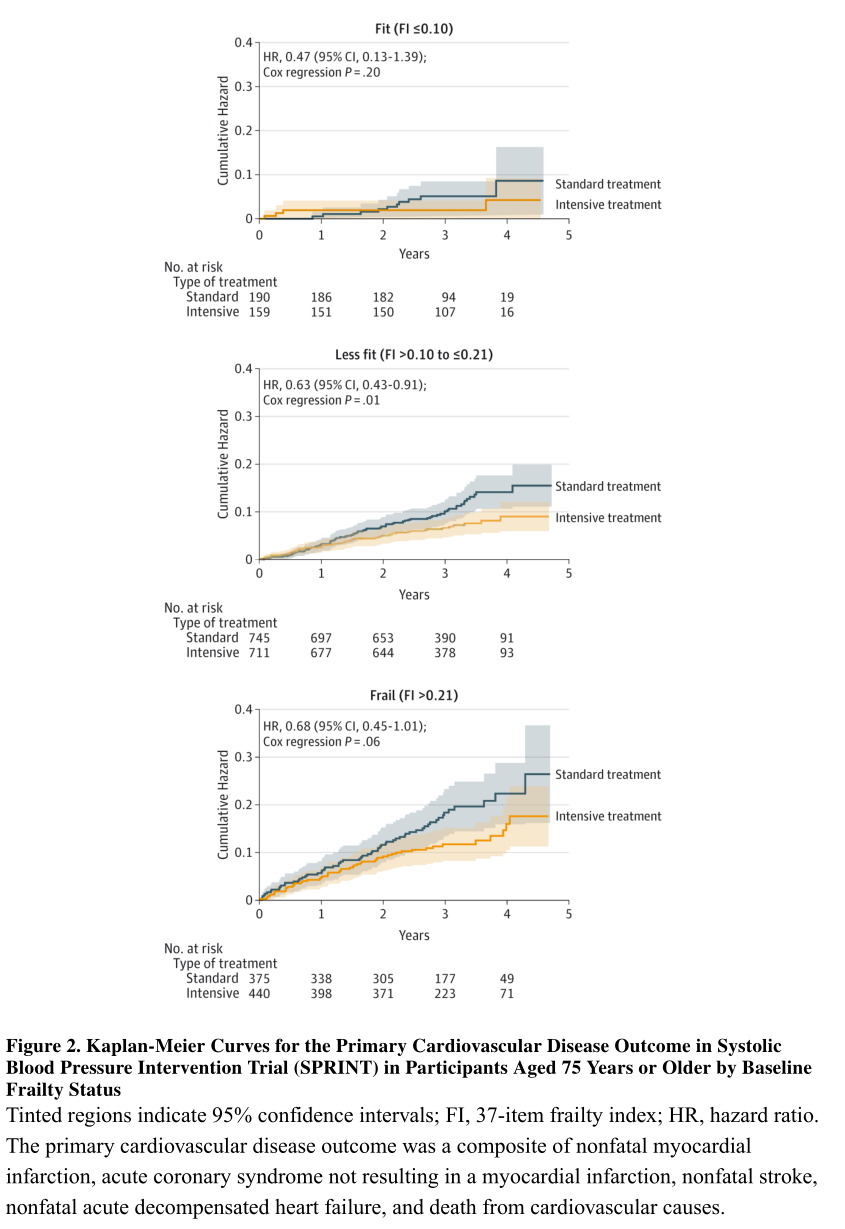 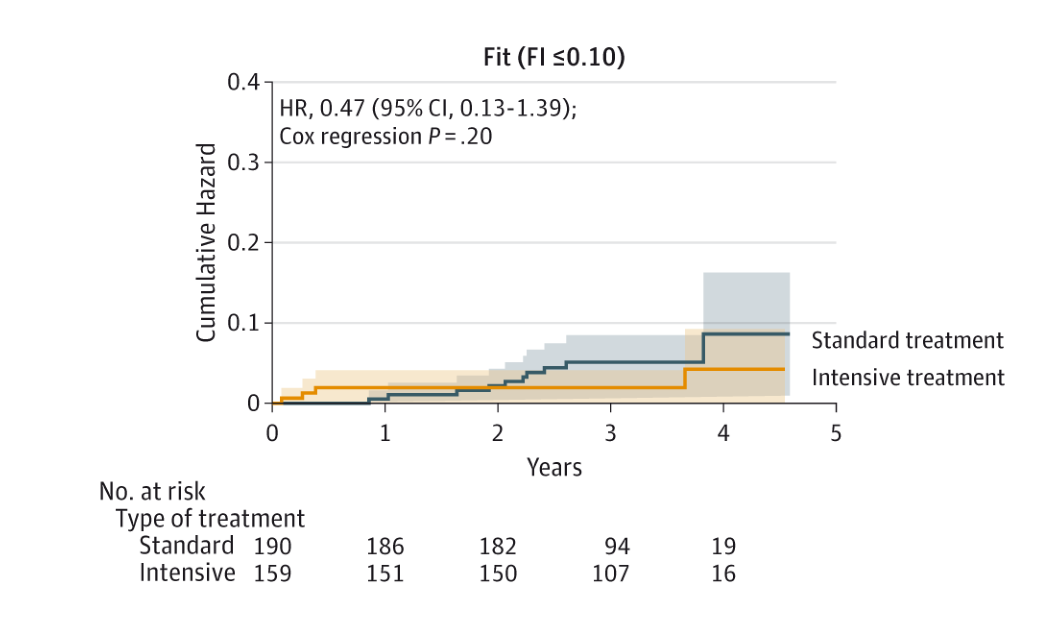 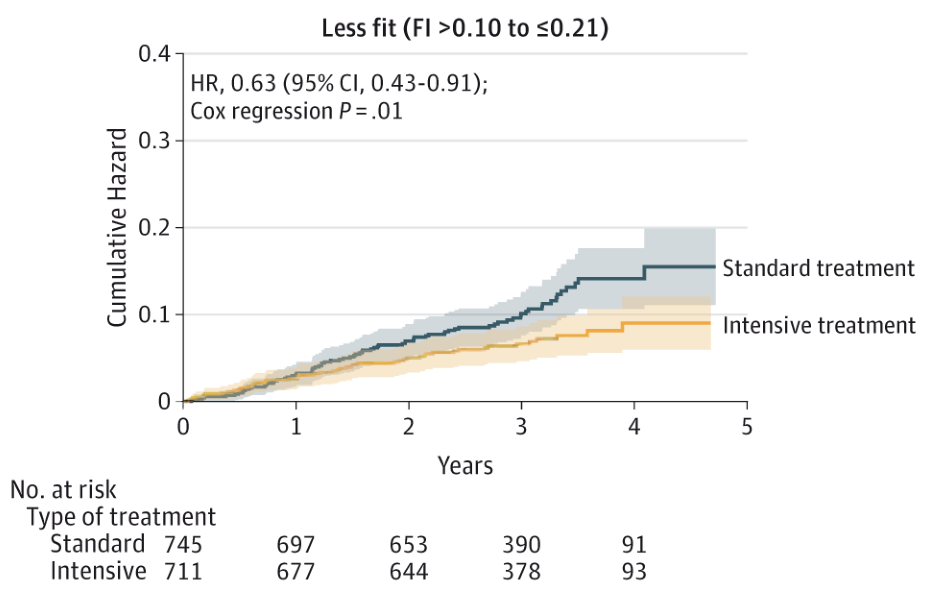 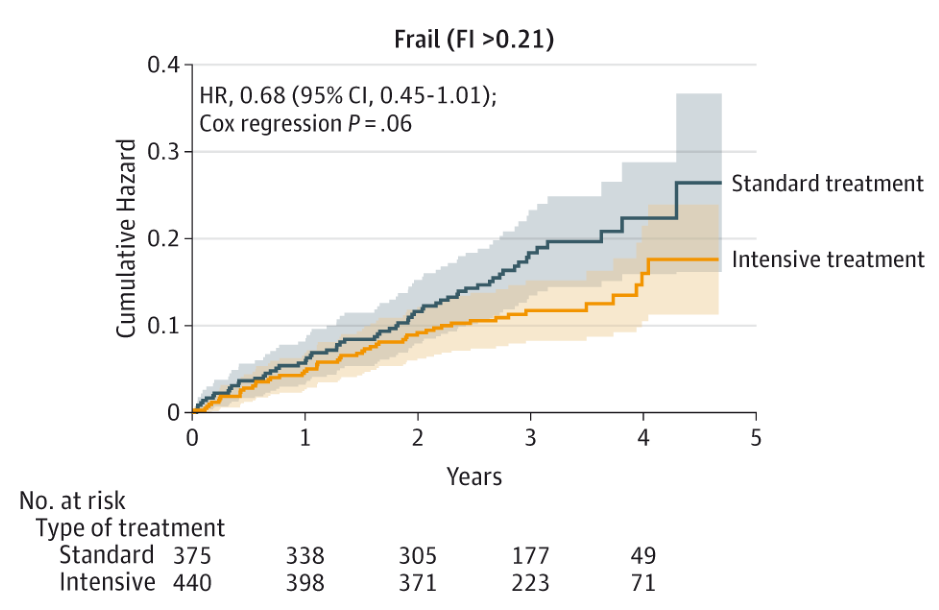 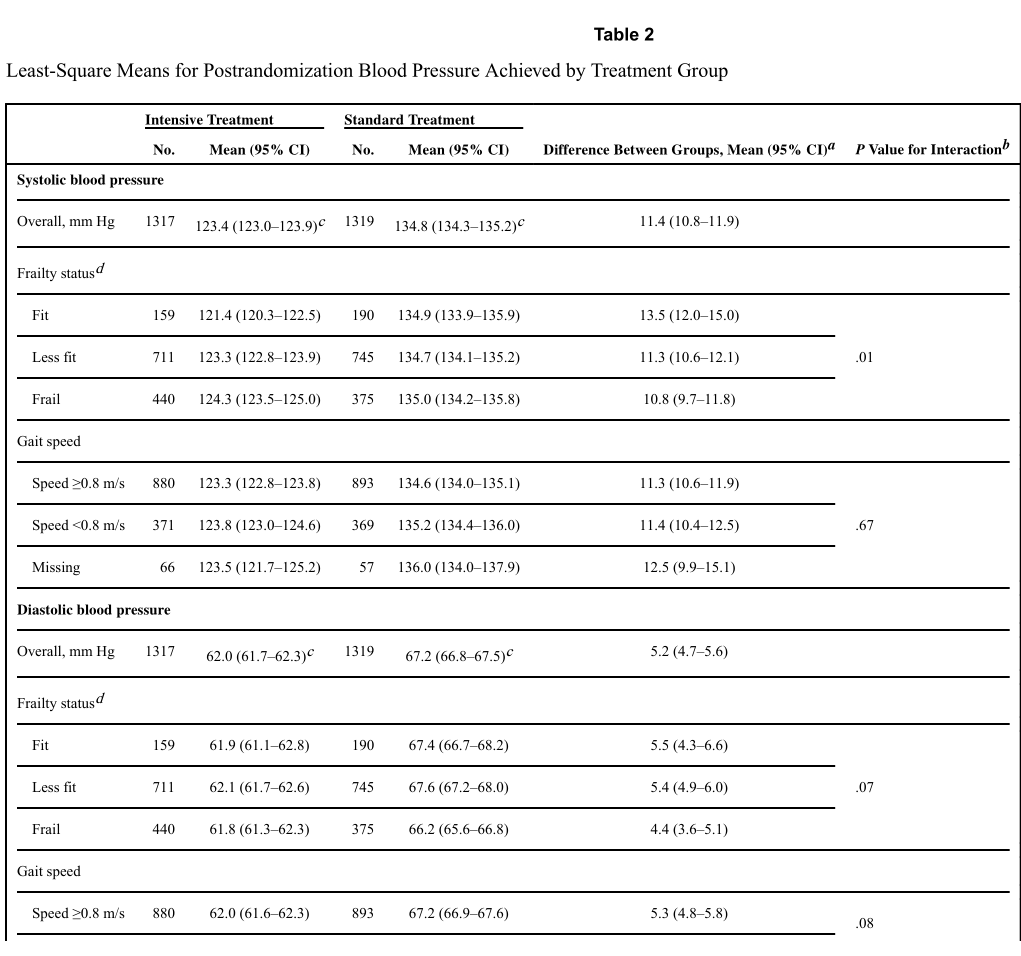 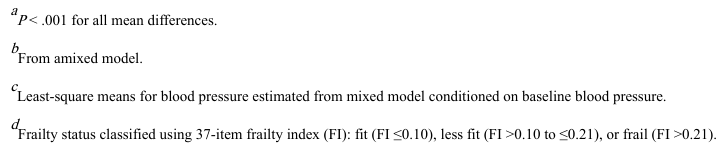 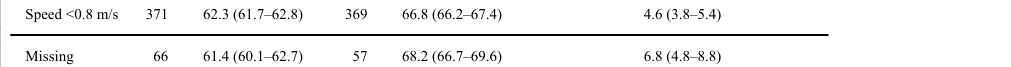 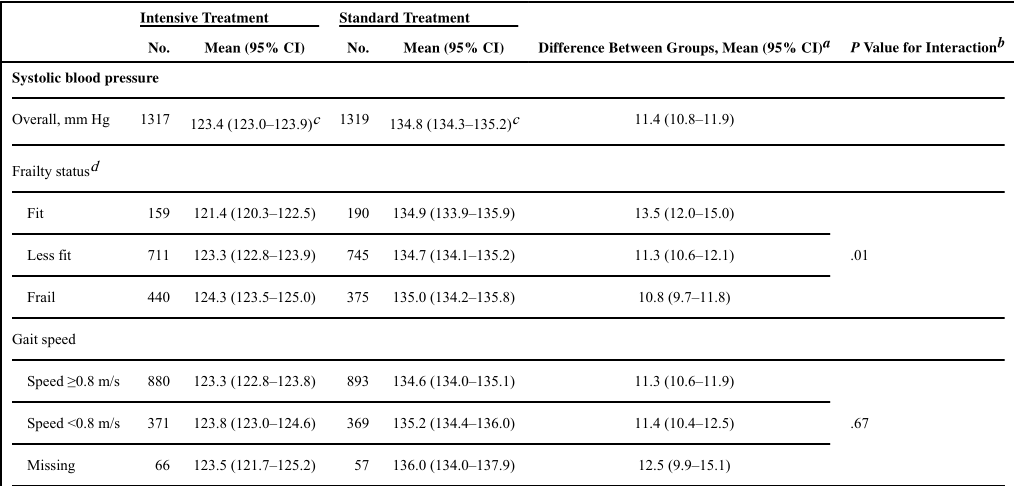 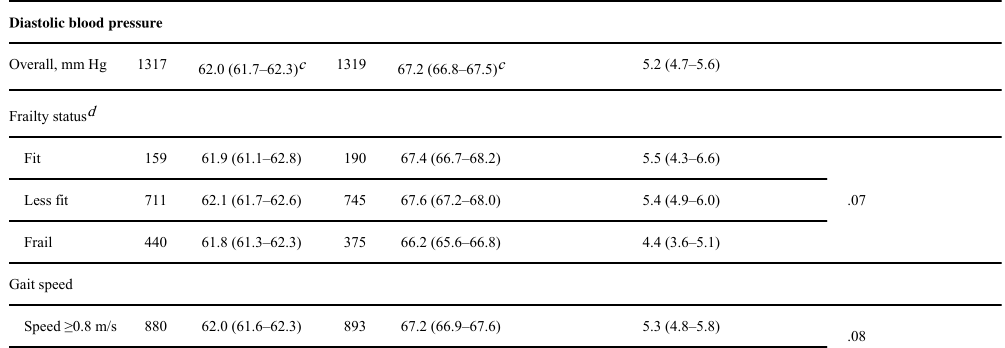 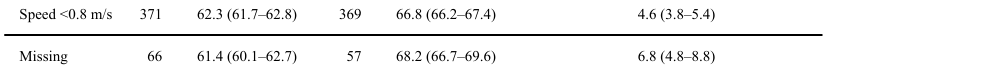 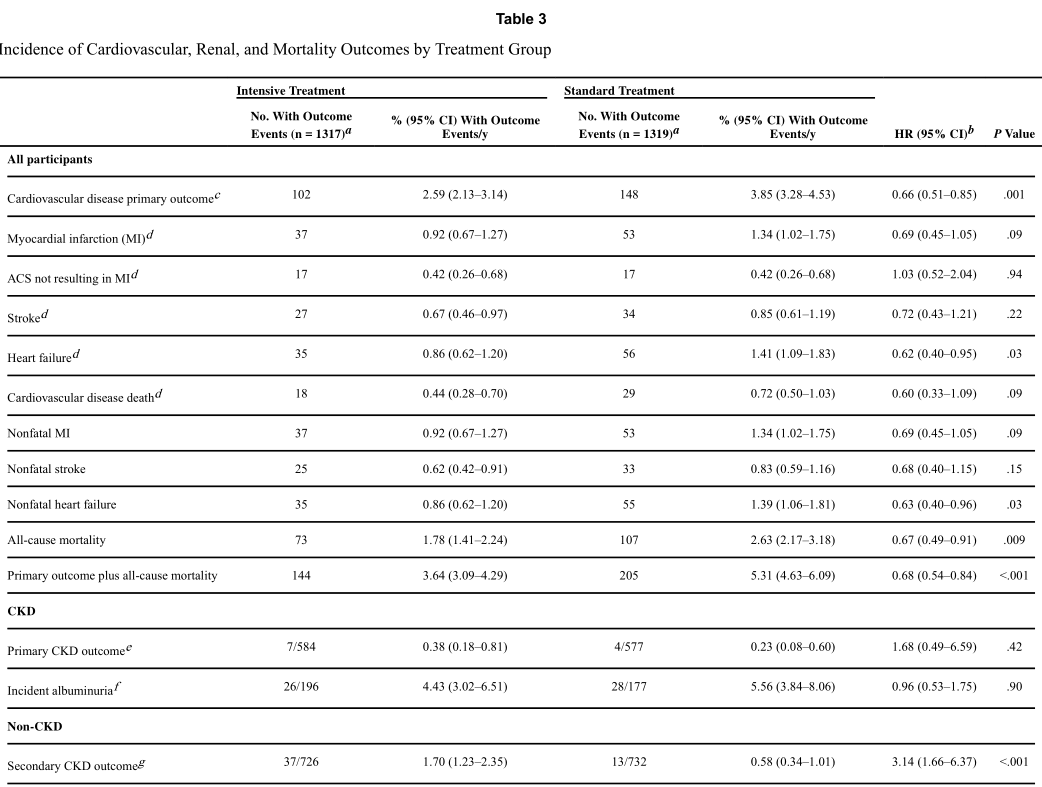 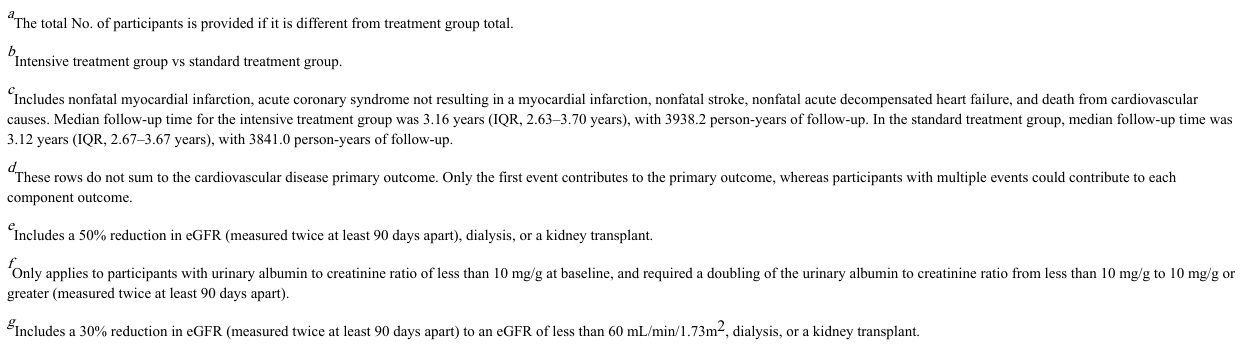 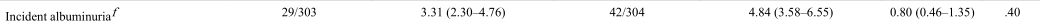 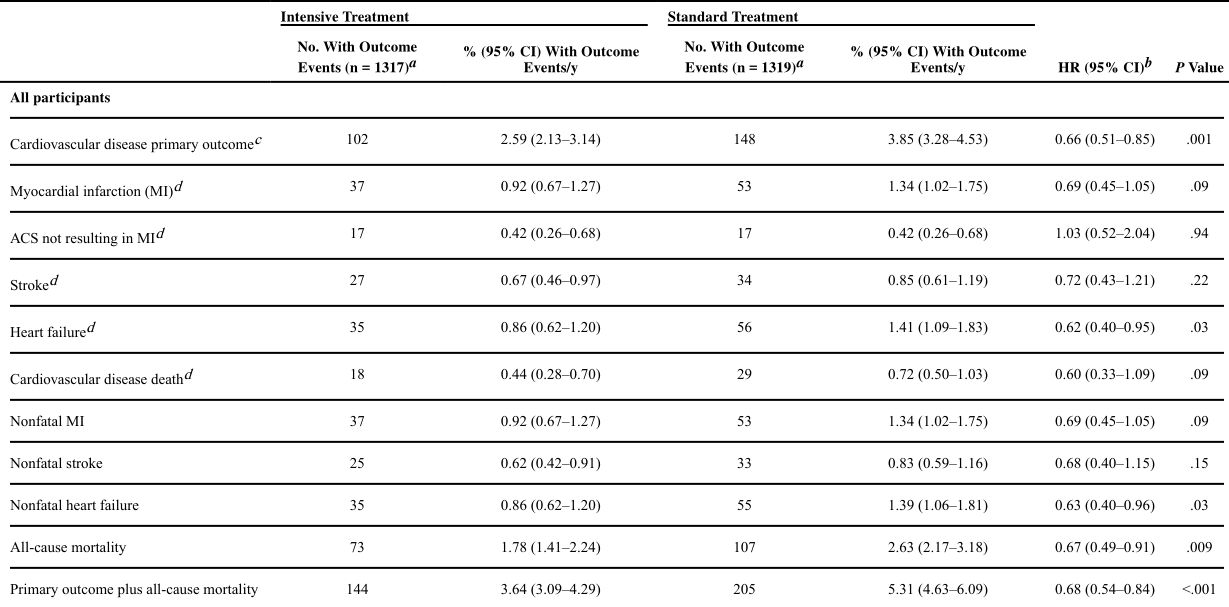 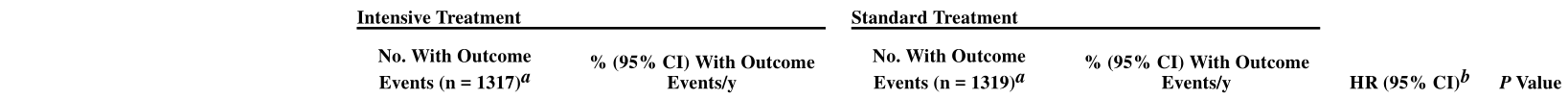 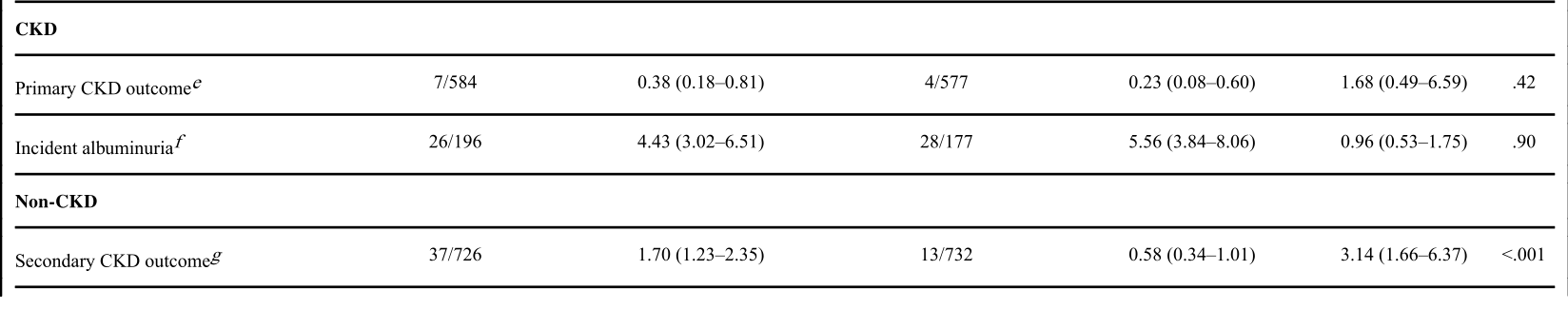 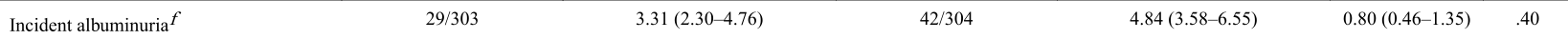 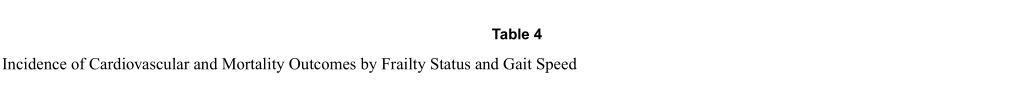 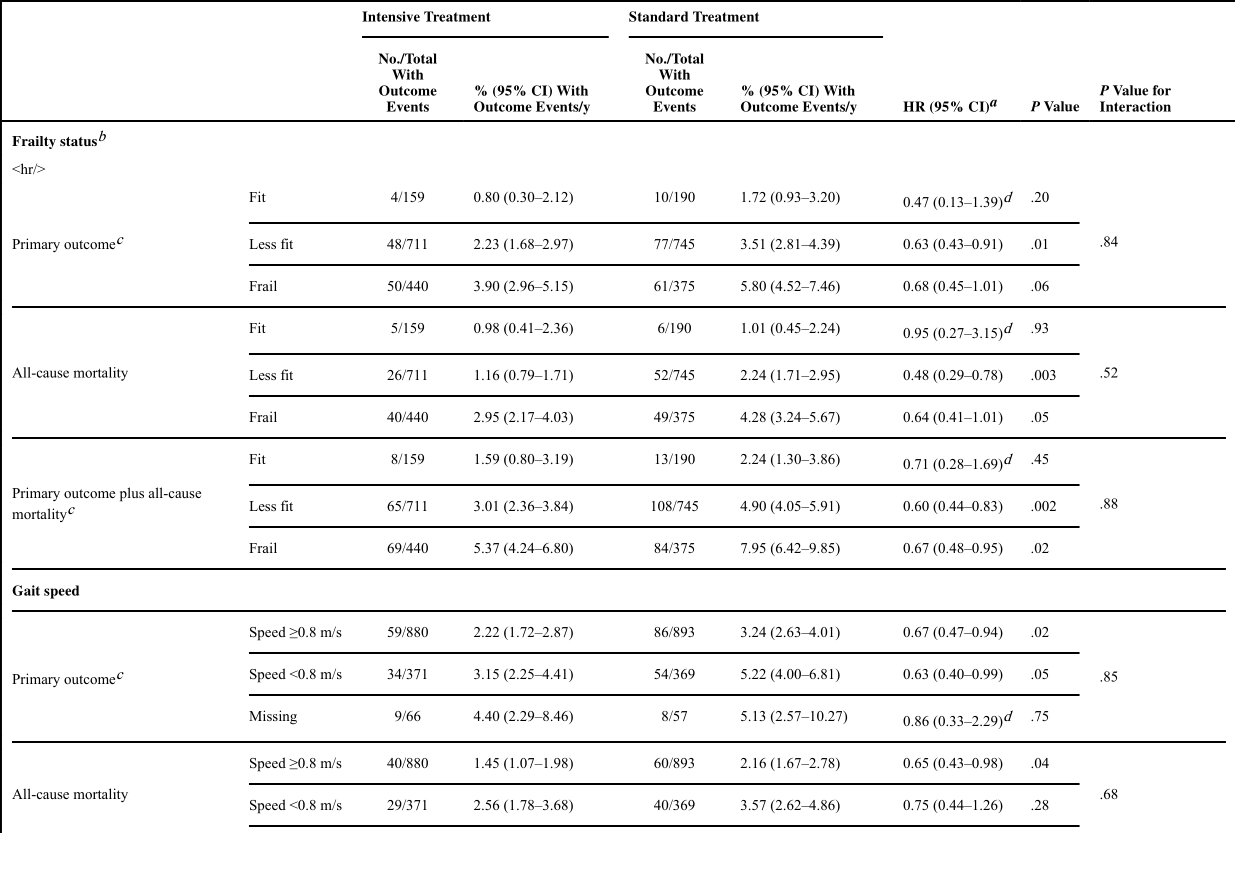 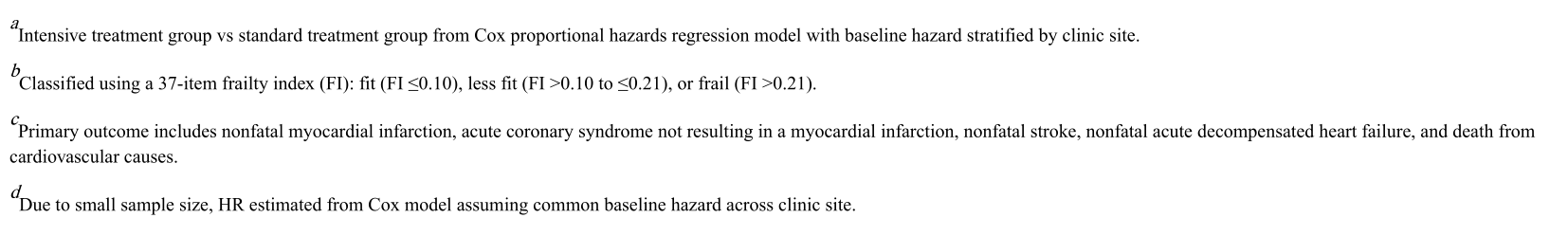 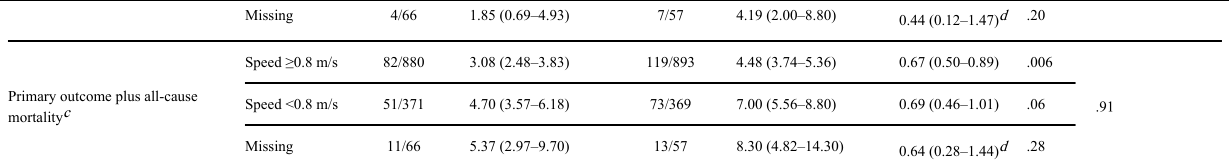 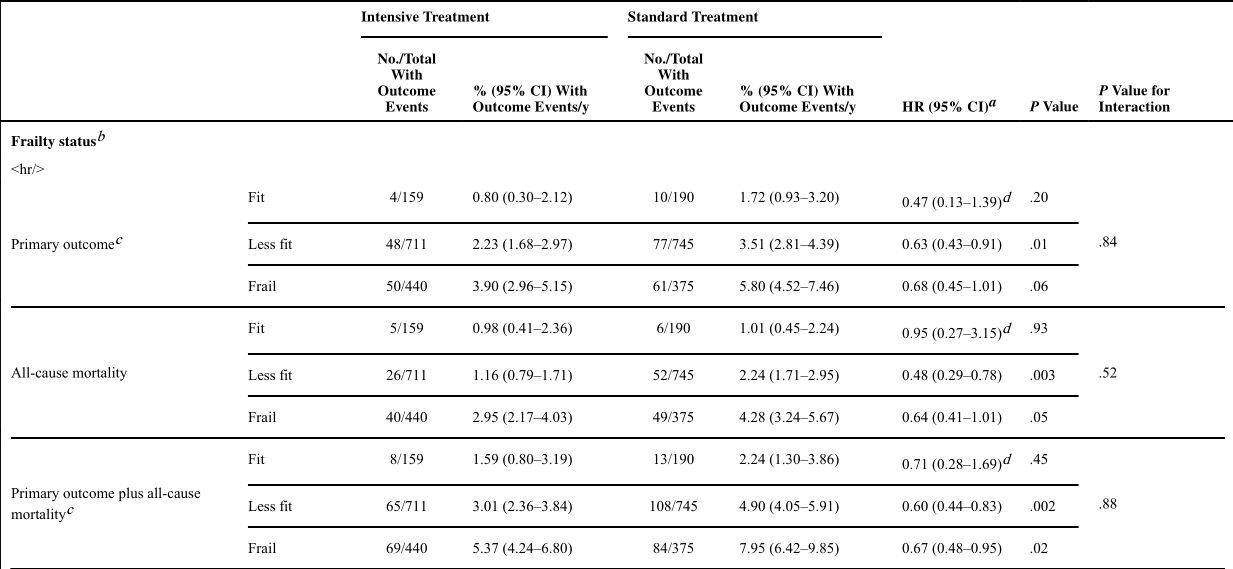 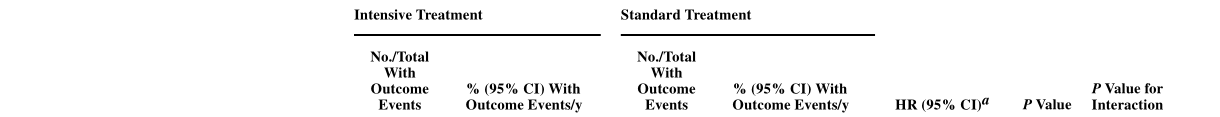 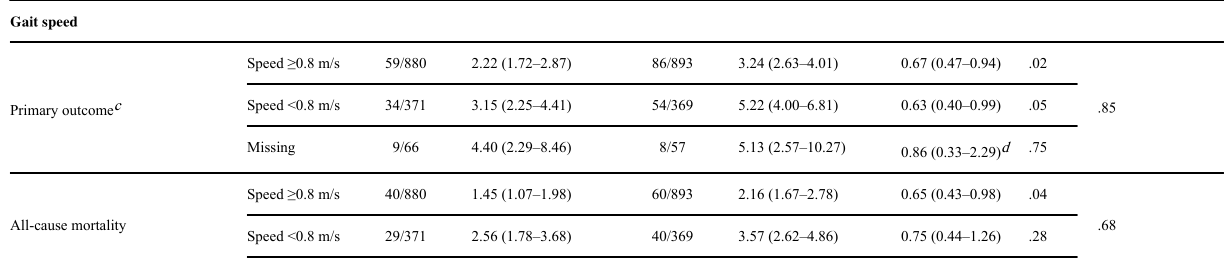 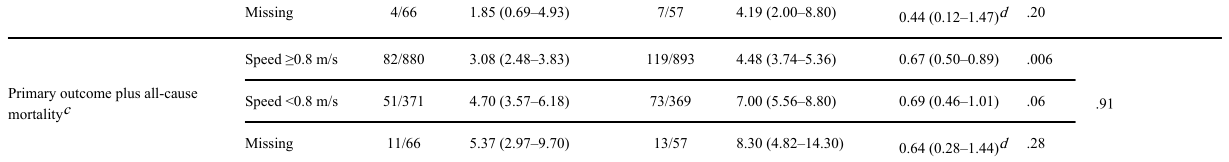 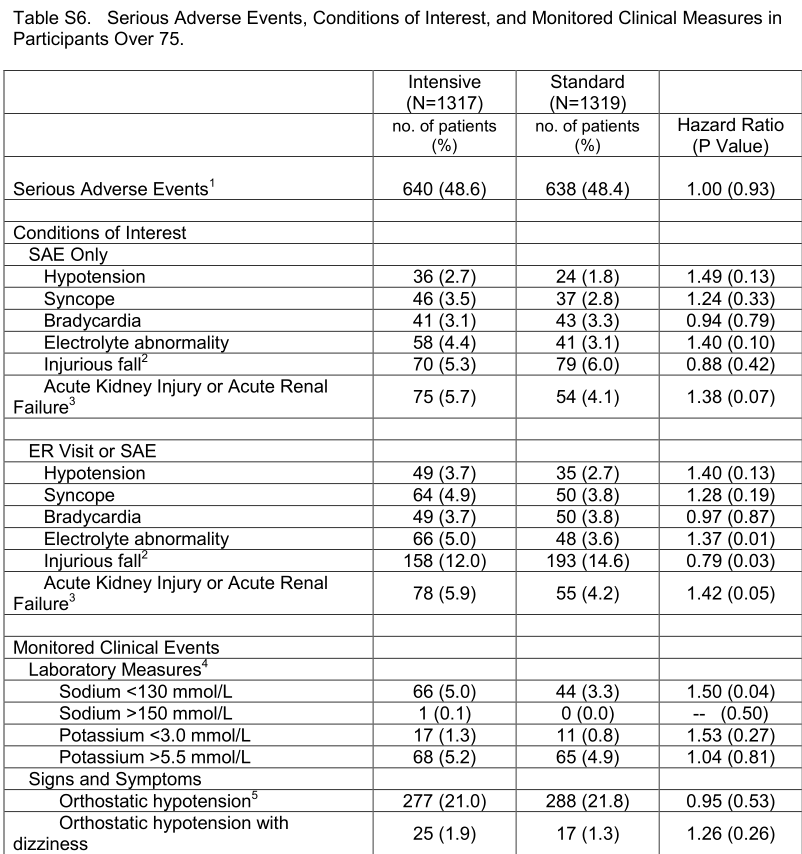 discusión
Estos resultados amplían y detallan los hallazgos principales del estudio SPRINT en personas de 75 años o más, demostrando que un objetivo de tratamiento para PAS de menos de 120 mm Hg redujo la enfermedad cardiovascular incidente en un 33% (de 3.85% a 2.59% por año) y la mortalidad total en un 32% (de 2.63% a 1.78% por año)

La tasa total de E.ADV fue comparable por grupo de tratamiento, incluso entre los participantes más frágiles. No hubo diferencias en el número de participantes que experimentaron caídas perjudiciales o en la prevalencia de hipotensión ortostática medida en las visitas de estudio

A pesar de que el ensayo se diseñó para mejorar el reclutamiento de un subgrupo preespecificado de adultos de 75 años o más, la aleatorización en SPRINT no se estratificó por categorías de edad. Además, el ensayo no inscribió a adultos mayores  con otras comorbilidades, debido a las diferencias de protocolo requeridas para mantener el control de la PA en esta condición
En los análisis exploratorios, no hubo evidencia de heterogeneidad para el beneficio cardiovascular del manejo intensivo de la PA por la fragilidad o la velocidad de la marcha. Sin embargo, estos análisis deben interpretarse con cautela

Las diferencias en los resultados renales adversos pueden estar relacionadas con un efecto hemodinámico intrarrenal reversible de la reducción de la PA y el uso más frecuente de diuréticos, IECAs y ARA II en el grupo de tratamiento intensivo

Teniendo en cuenta la alta prevalencia de hipertensión entre las personas mayores, los pacientes y sus médicos pueden inclinarse a subestimar la carga de la hipertensión o los beneficios de la hipertensión bajando la PA, lo que resulta en poco tratamiento.
CONCLUSIÓN DEL ESTUDIO:
Lista de cotejo
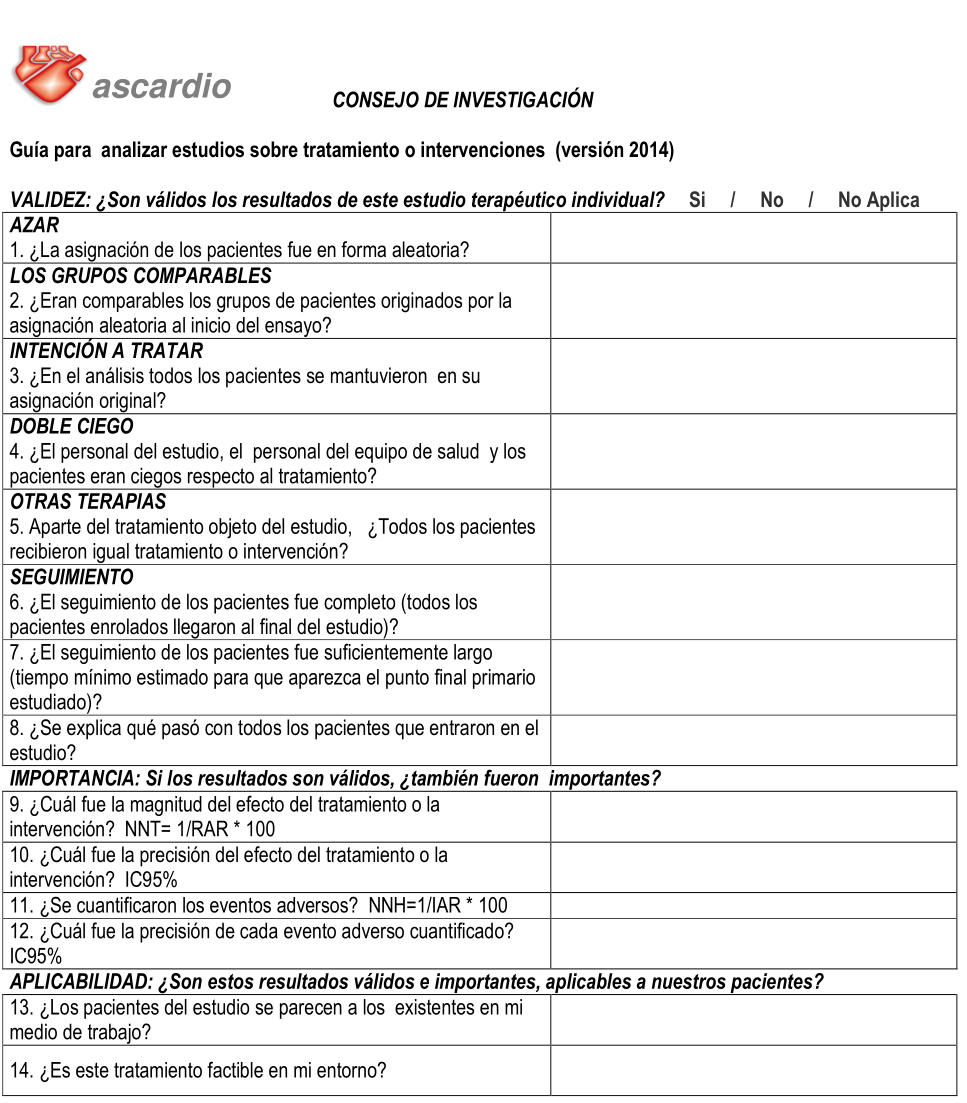 NNT PFS: 1/RAR= 1/0,009= 111
NNT PFP: 1/RAR= 1/0,013= 76
0.67 (0.49–0.91)
0.66 (0.51–0.85)
NNH: 89 IC: 1,66-6.37
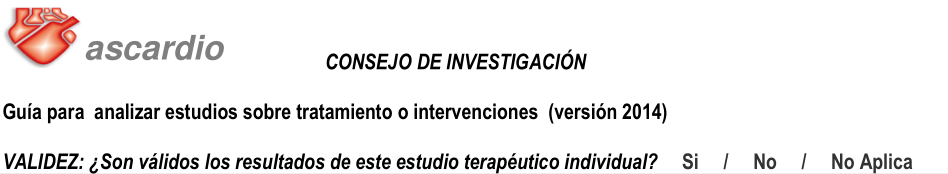 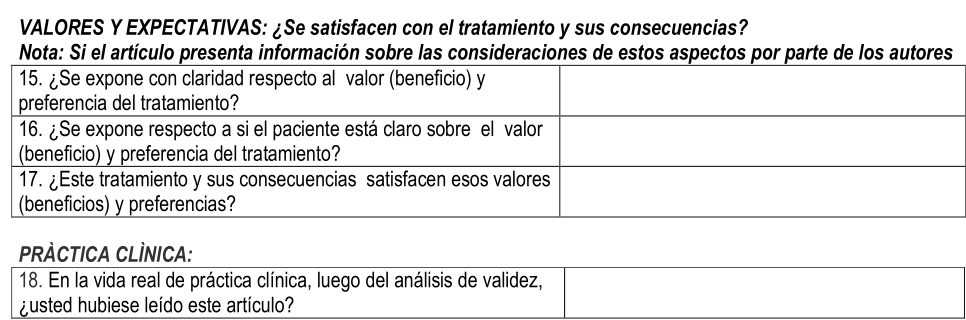 Aportes del grupo
APORTE DEL EQUIPO
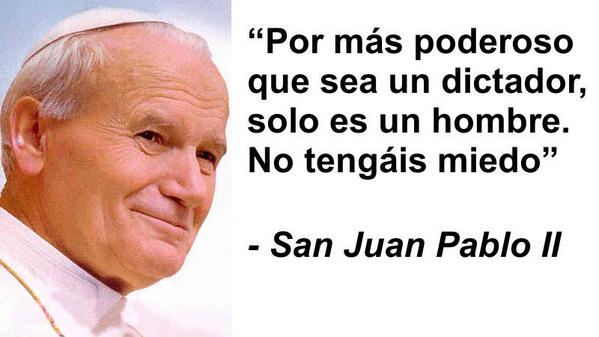 GRACIAS POR SU ATENCIÓN…